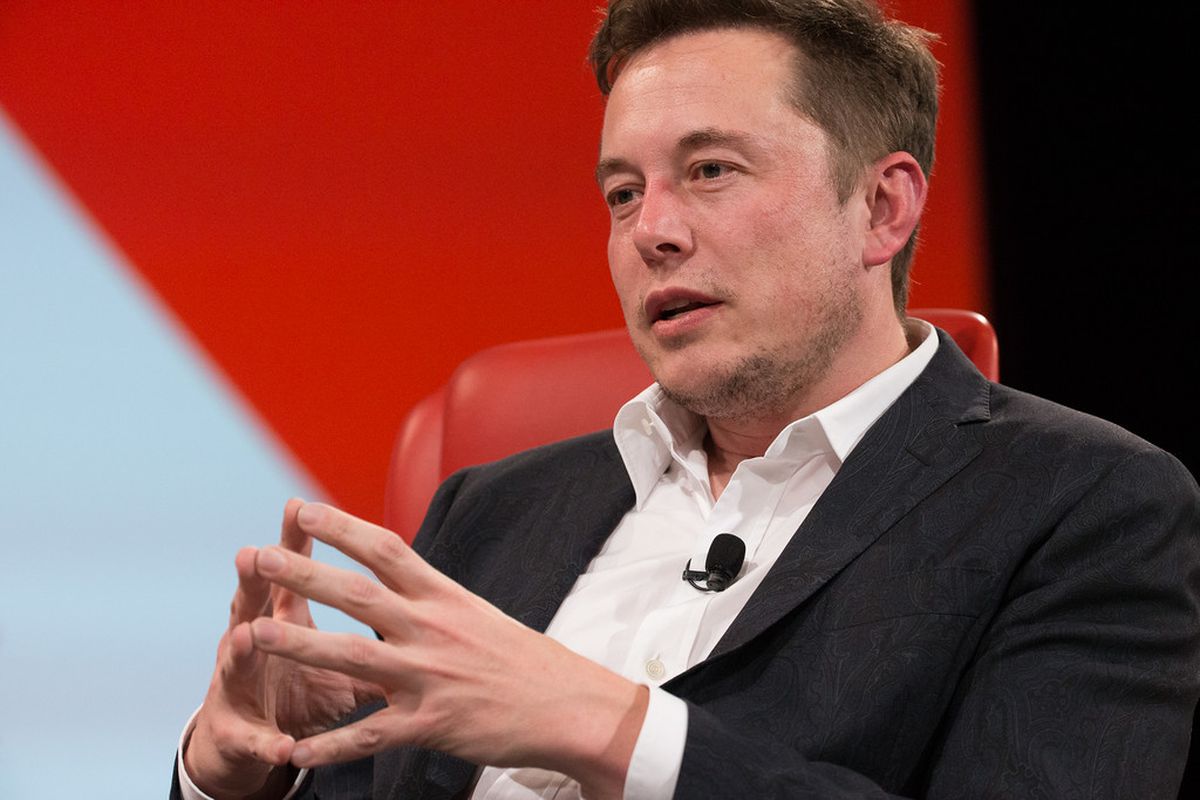 Elon musk
Alen sulejmanović 3rc
POTEK PREDSTAVITEVE
O ELON MUSKU
PROJEKTI
VIRI
ELON MUSK
Elon Reeve Musk. 
Rojstvo:  28 Junija 1971 (47 let).
Tehnološki podjetnik, investitor in inženir.
SpaceX,  Tesla,  PayPal,  Neuralink.
Net worth 22,3 milijarde dolarjev.
Neuralink
Neuralink razvija ultra-visoko pasovno širino možganskih vmesnikov za povezovanje ljudi in računalnikov.
Cilj podjetja, da napravi pripomočke za zdravljenje resnih možganskih bolezni, s končnim ciljem človeške izboljšave.
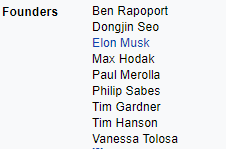 spacex
Je ameriško vesoljsko transportno podjetje.
SpaceX sam konstruira, preskuša in izdeluje večino komponent(raketni motorji: Merlin, Kestrel in Draco).
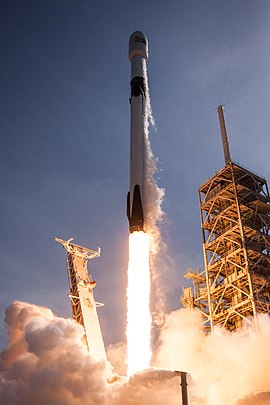 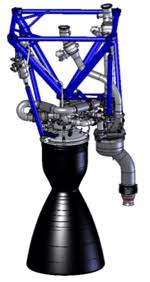 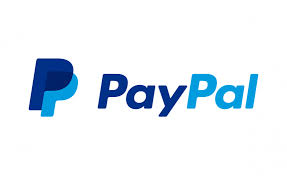 PAYPAL
Ustanovljen leta 1999 decembra.
Je ameriška družba, ki upravlja svetovni sistem plačil na spletu, ki podpira prenos denarja na spletu.
Služi kot elektronska alternativa tradicionalnim papirnim metodam.
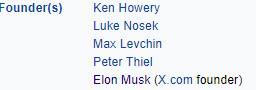 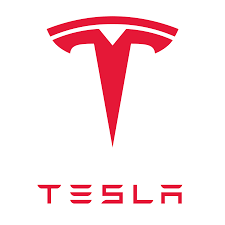 TESLA
Tesla Motors je ameriška družba, ki oblikuje, izdeluje in prodaja električne avtomobile.
Ustanovljen leta 2003.
Modeli:
 Roadster (Pospešek do 60 mp/h bo dosegel v 1,9 sekunde).
Model S  (Pospešek do 60 mp/h bo dosegel v 2,5 sekunde).
Model X(Pospešek do 60 mp/h bo dosegel v 3.2  sekunde.).
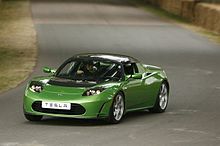 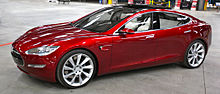 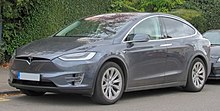 viri
https://en.wikipedia.org/wiki/SpaceX
https://www.neuralink.com
https://en.wikipedia.org/wiki/Neuralink
https://sl.wikipedia.org/wiki/PayPal
https://sl.wikipedia.org/wiki/Tesla_Motors
https://sl.wikipedia.org/wiki/Tesla_Roadster
https://sl.wikipedia.org/wiki/Tesla_Model_S